How to Use Destiny to Find Books on a Certain Lexile Reading Level
A Guide for Teachers, Students, Parents and Volunteers


By Susan Byers
First, gain access to Destiny, either at the media center, any computer in the school or even at home.  Website is http://checkitout.savannah.chatham.k12.ga.us/Click on Robert W. Gadsden.
Click on the Reading Programs Drop Down Arrow and select “Lexile.”
This will bring up new boxes to type in Lexile Measure “From” and “To.”
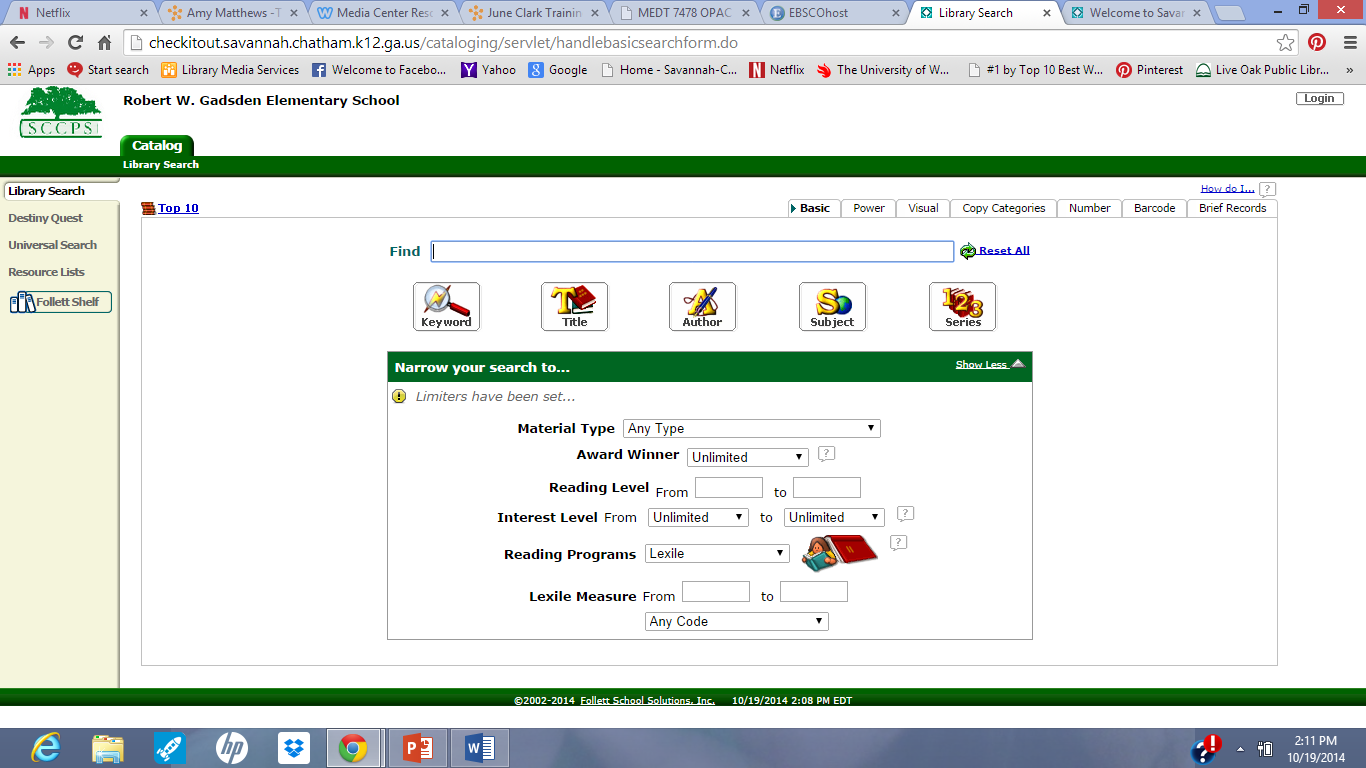 Type in a lexile range in the “To” and “From” boxes.
Materials that meet that criteria will come up in a printable list.